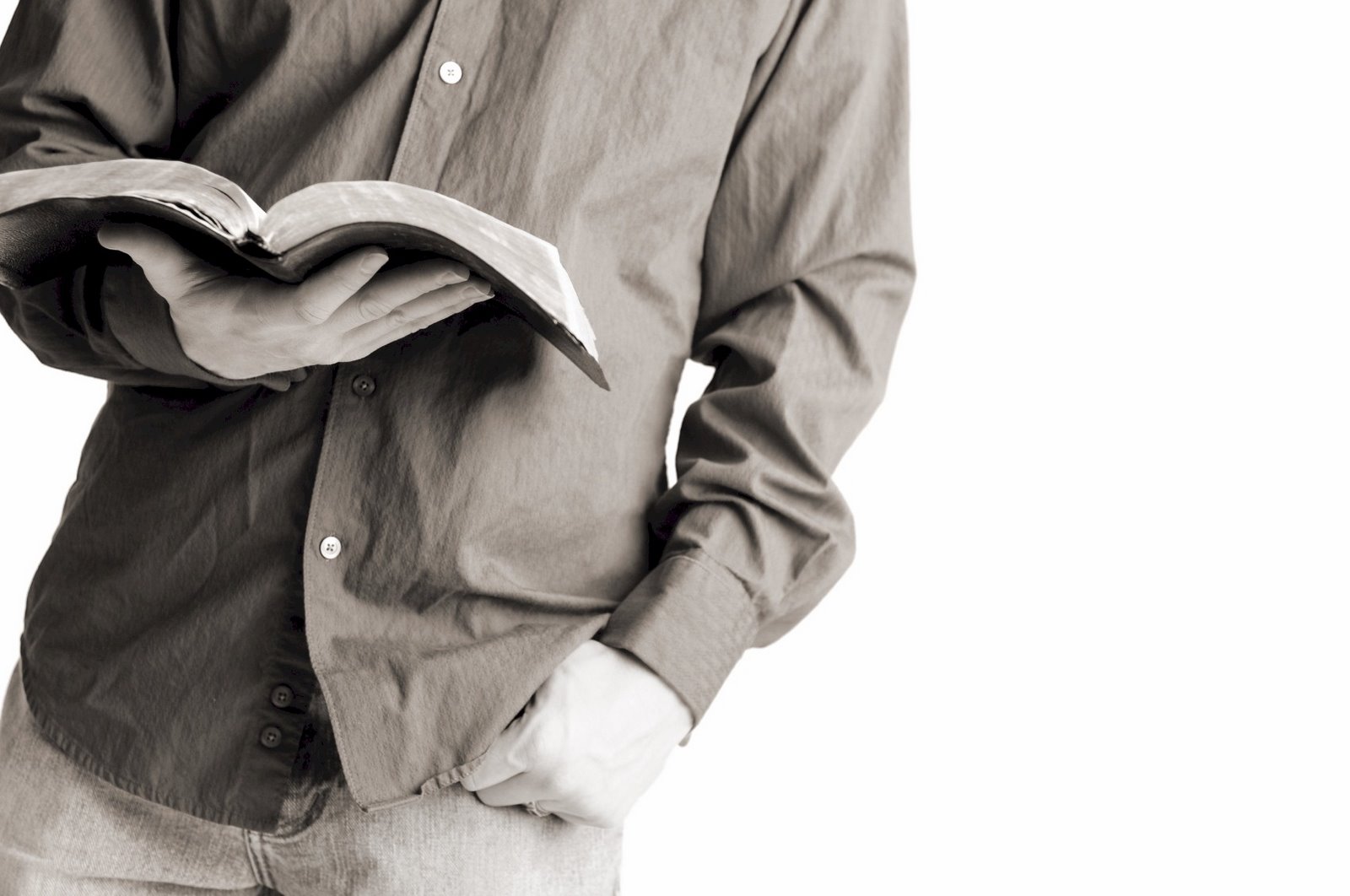 Bible Reading
Challenge, 2017
Week #2
The Cost of being “all in for Jesus”
Denying Ourselves
We must be willing to deny our will for the will of Jesus.
We are to be a living and holy sacrifice (Romans 12:1).

 We have been bought with a price (1 Corinthians 6:20).

 We no longer live for ourselves, but Christ lives in us                         (Galatians 2:20).	  

 Dying for Christ is to be counted as gain (Philippians 1:21).

 We must be willing to give up all in order to gain Christ                  (Philippians 3:7).
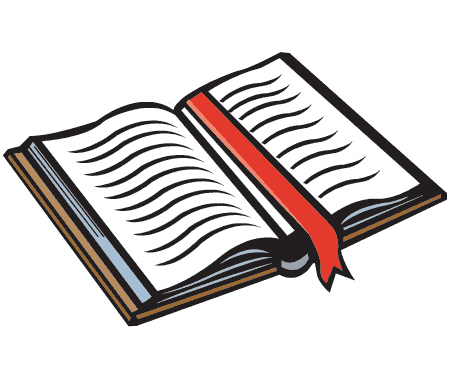 Jackson Heights Bible Reading Challenge    Week #2
The Cost of being “all in for Jesus”
Denying Ourselves       	 		                       



Taking Up Our Cross



  Following Jesus
This requires commitment (John 6:66-68).
We must be willing to deny our will for the will of Jesus.
This requires suffering (Luke 9:22; Acts 5:41; 1 Peter 4:16).
This requires sacrifice (Ephesians 5:2; Romans 12:1).
This requires devotion (Matthew 26:69-75).
This requires trust (Proverbs 3:5-6).
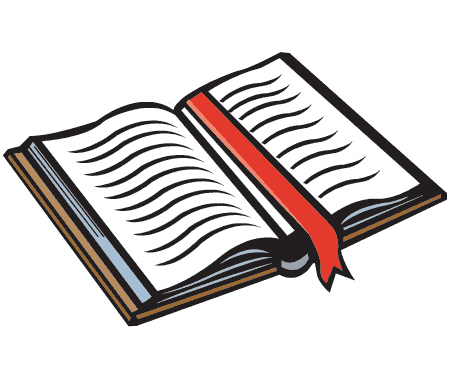 Jackson Heights Bible Reading Challenge    Week #2
For whoever wishes to save his life will lose it,          but whoever loses his life for My sake, he is the            one who will save it.

						- Luke 9:24
The decision to NOT be all in for Jesus has huge consequences!
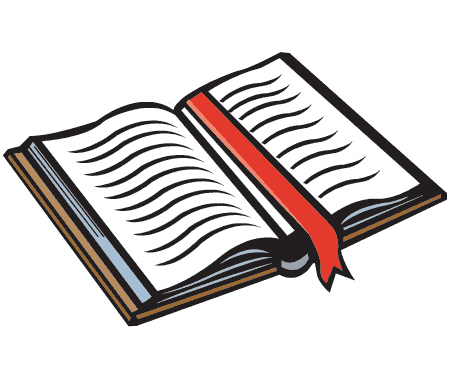 Jackson Heights Bible Reading Challenge    Week #2